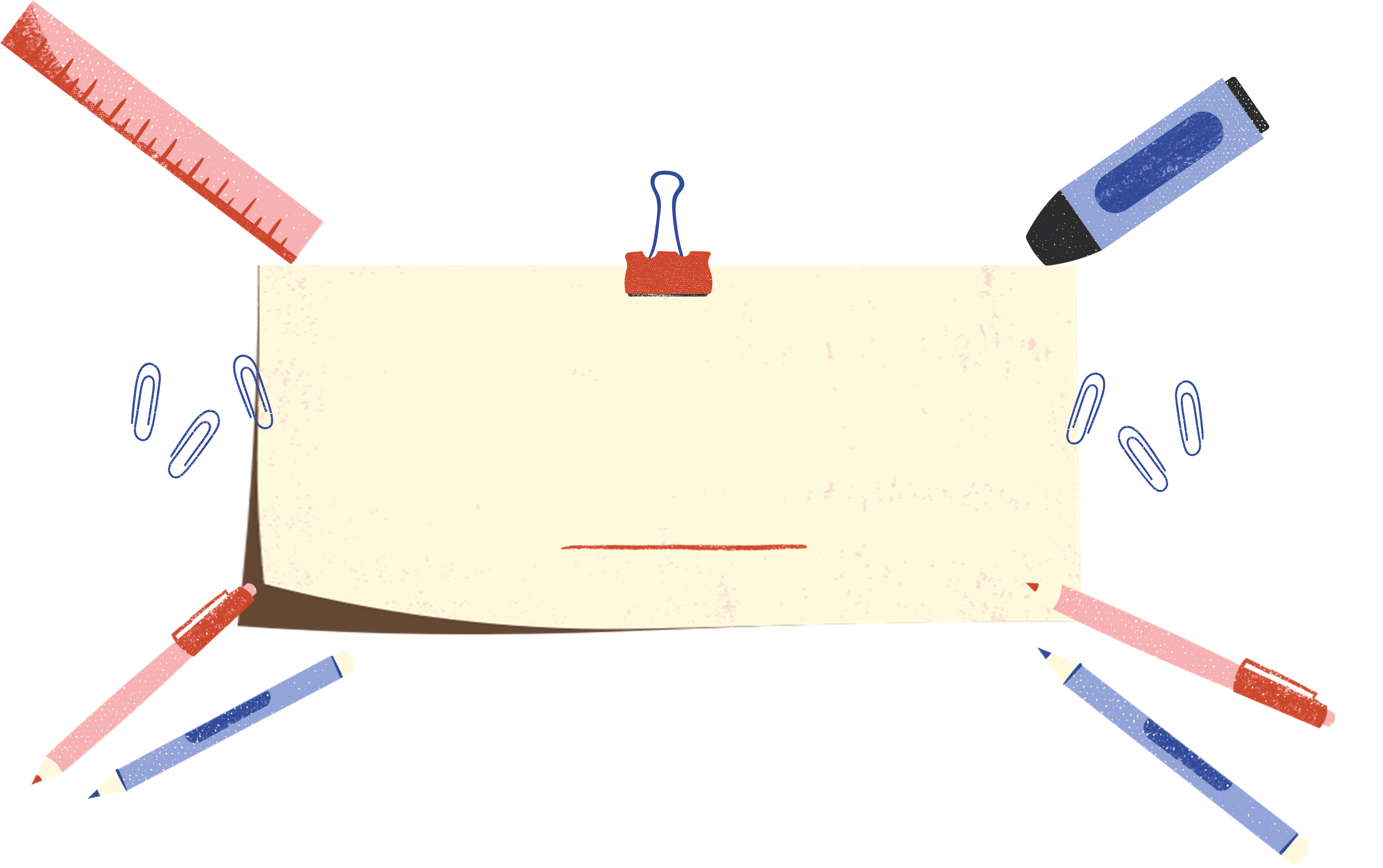 CHÀO MỪNG CÁC EM 
ĐẾN VỚI BÀI GIẢNG HÔM NAY!
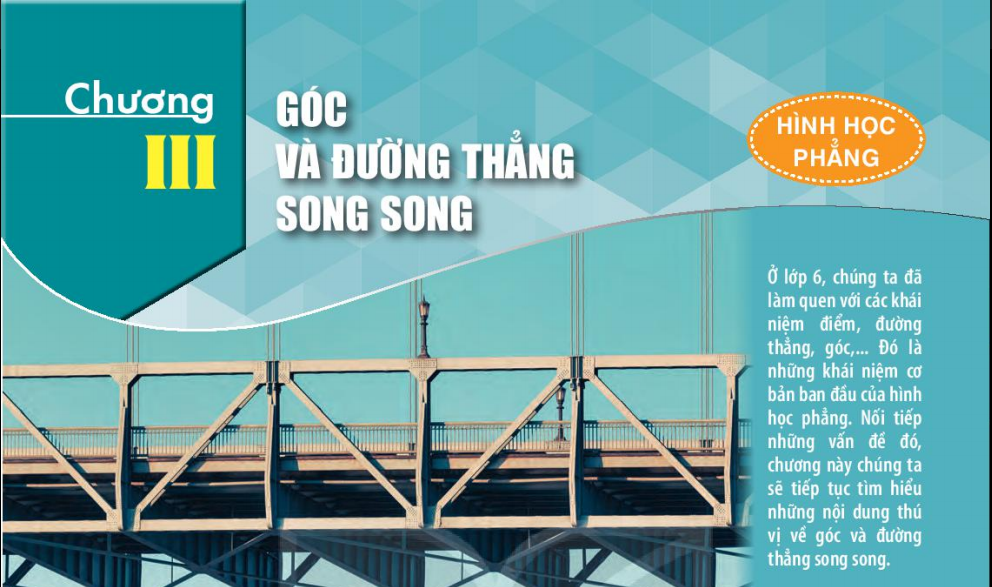 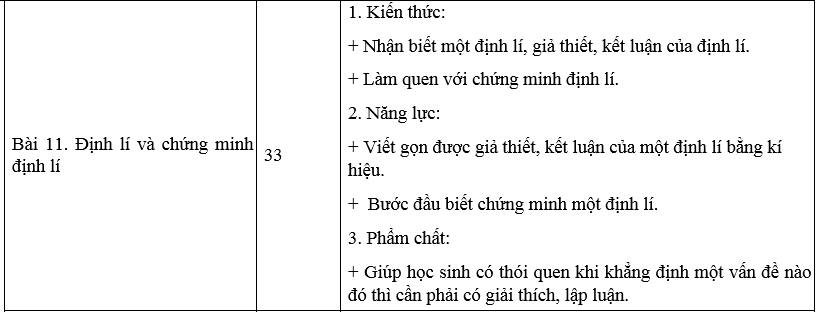 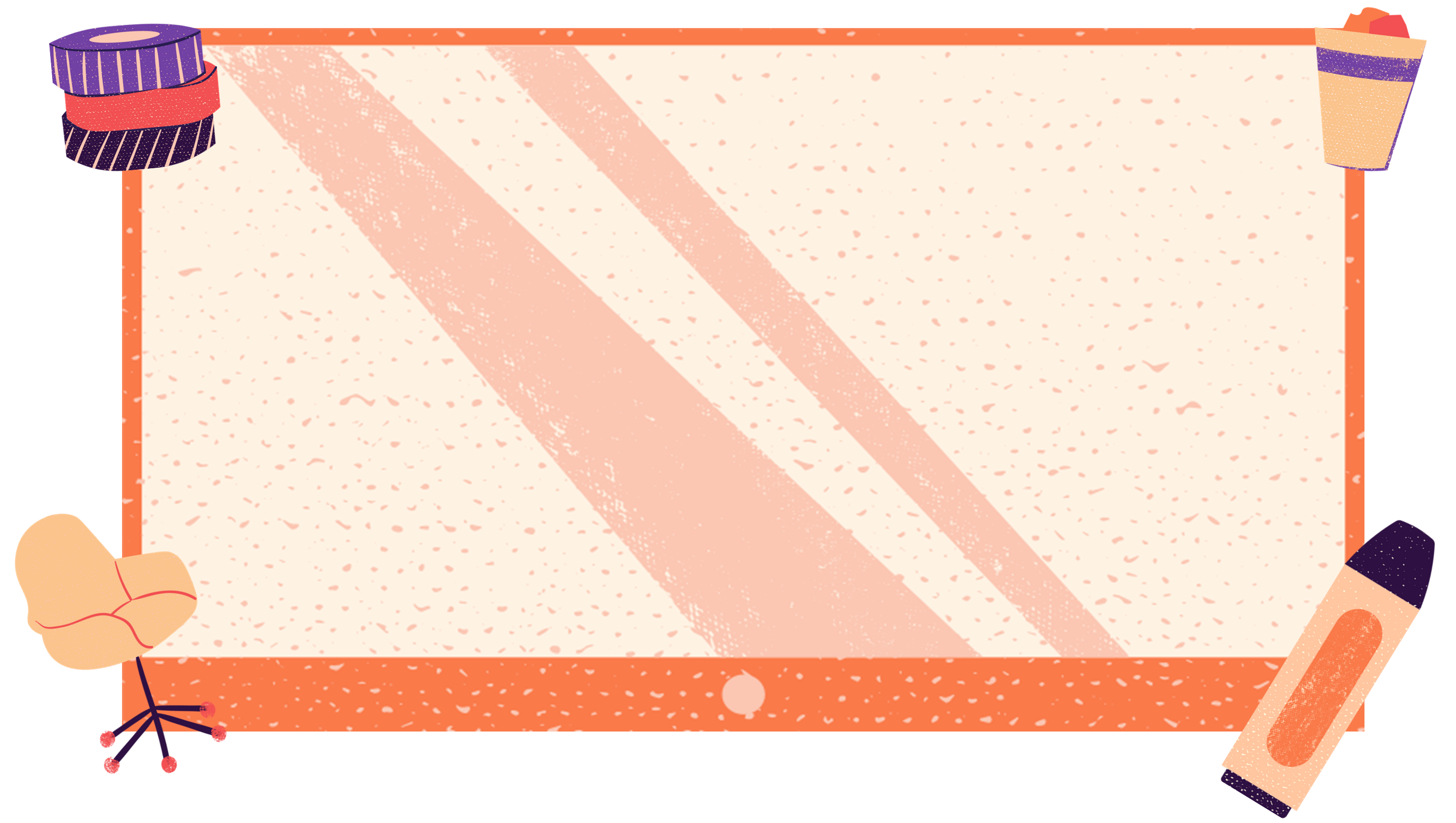 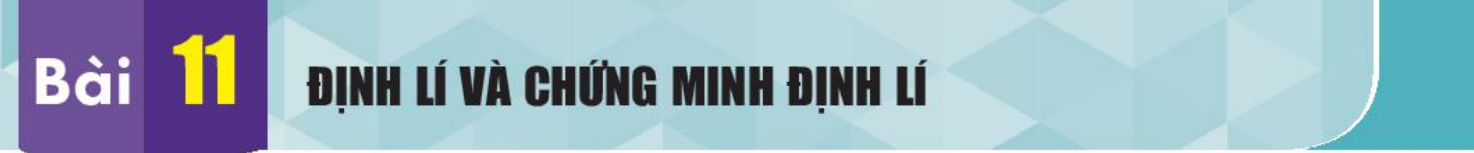 Tiết 1
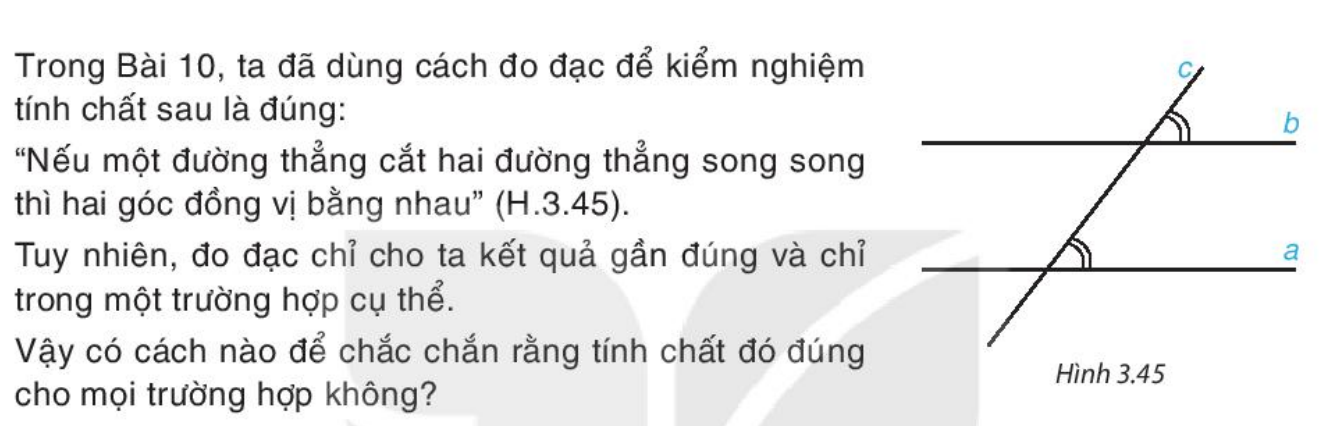 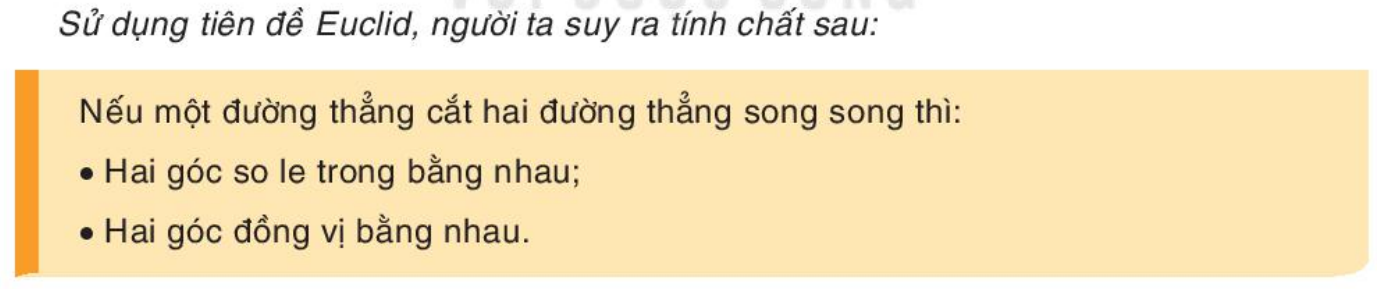 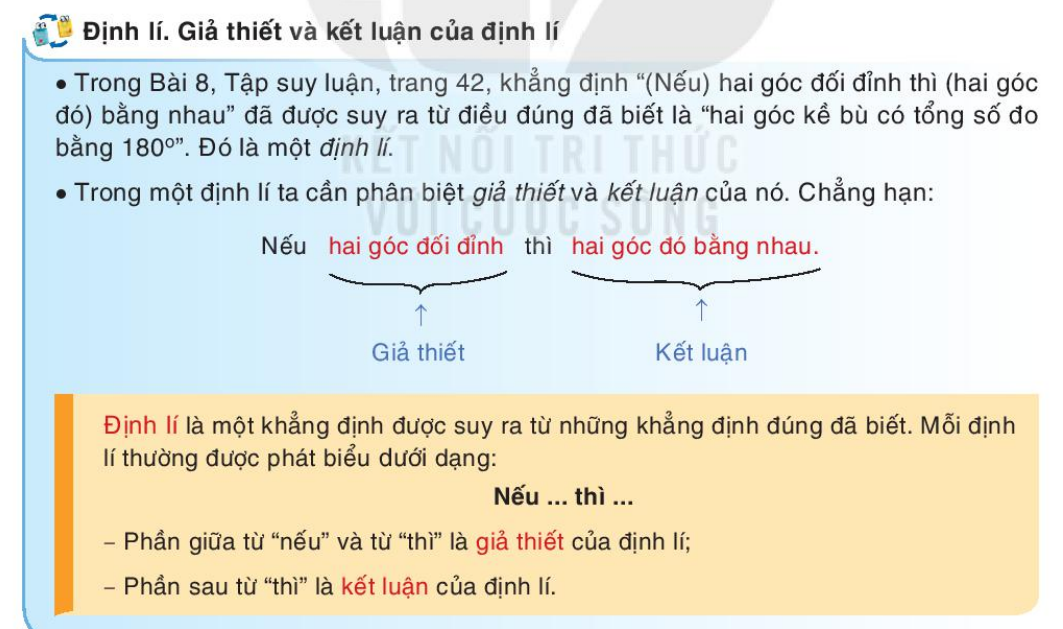 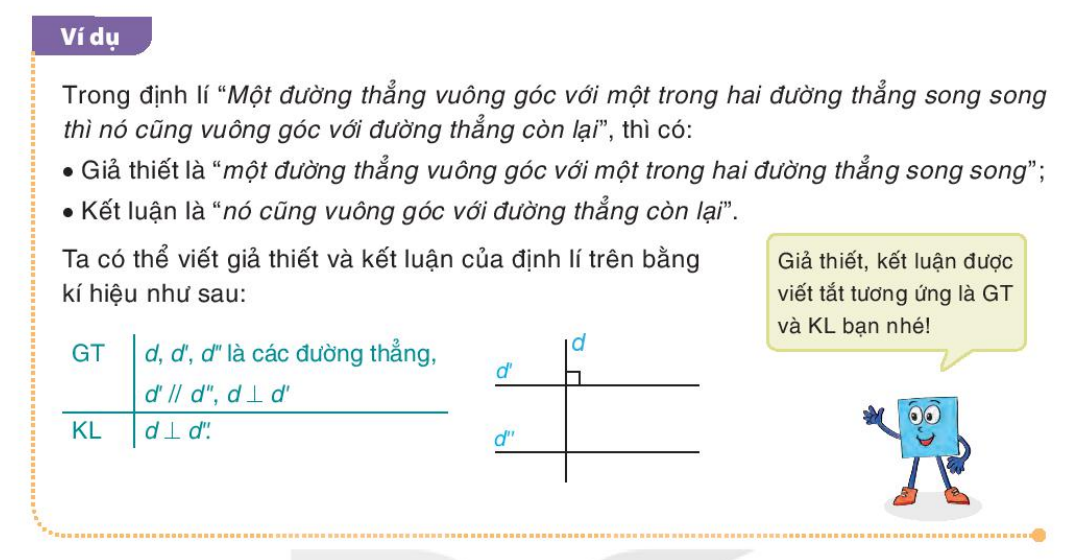 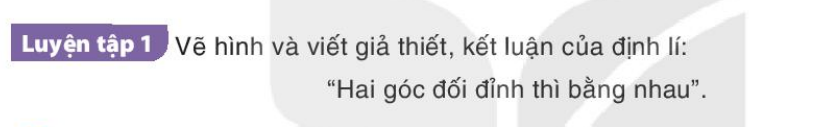 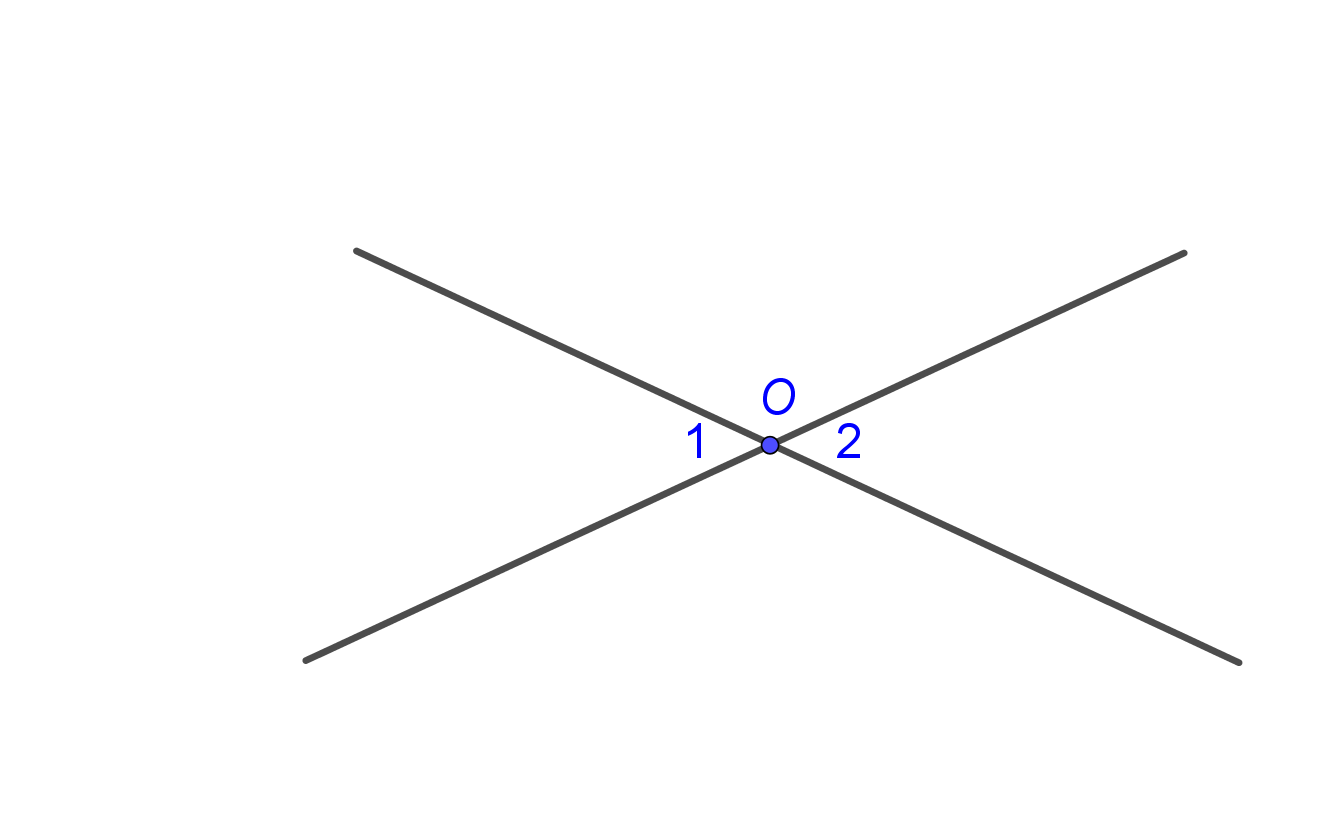 Giả thiết: hai góc đối đỉnh.
Kết luận: bằng nhau.
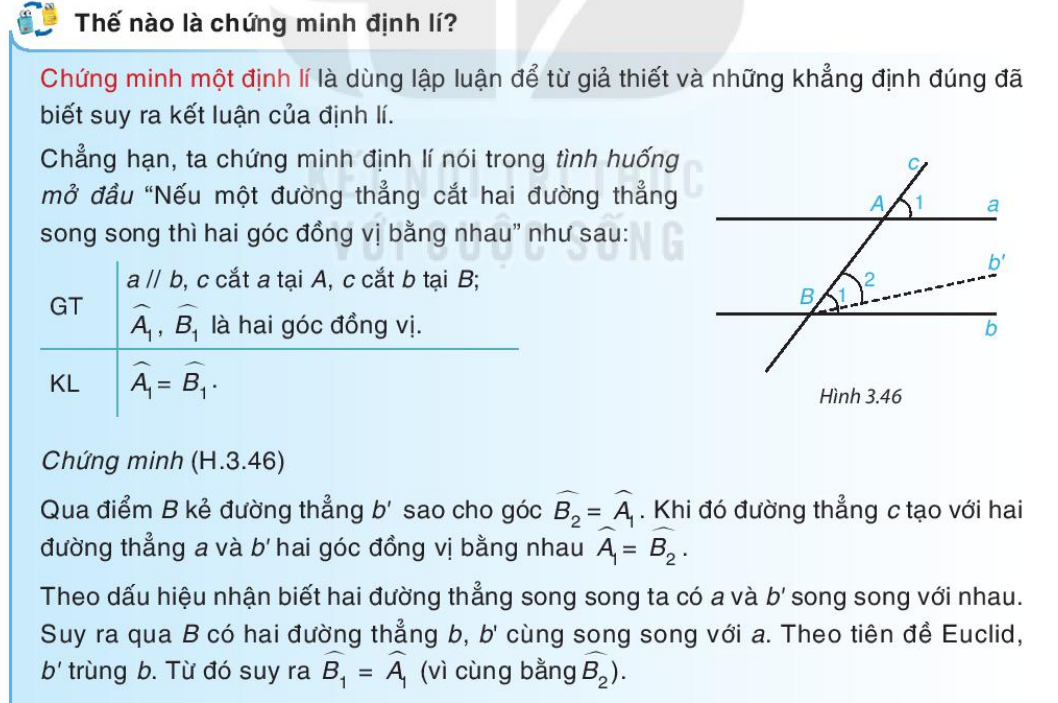 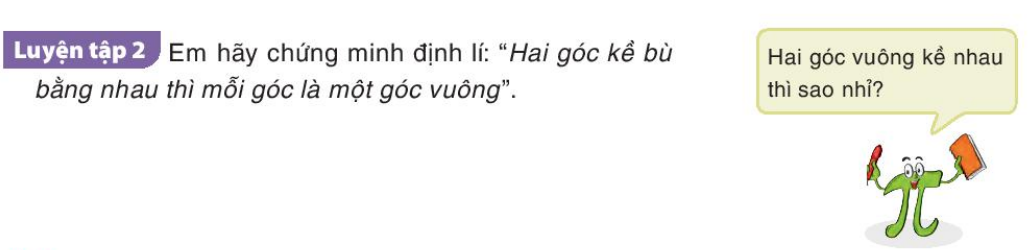 Giải
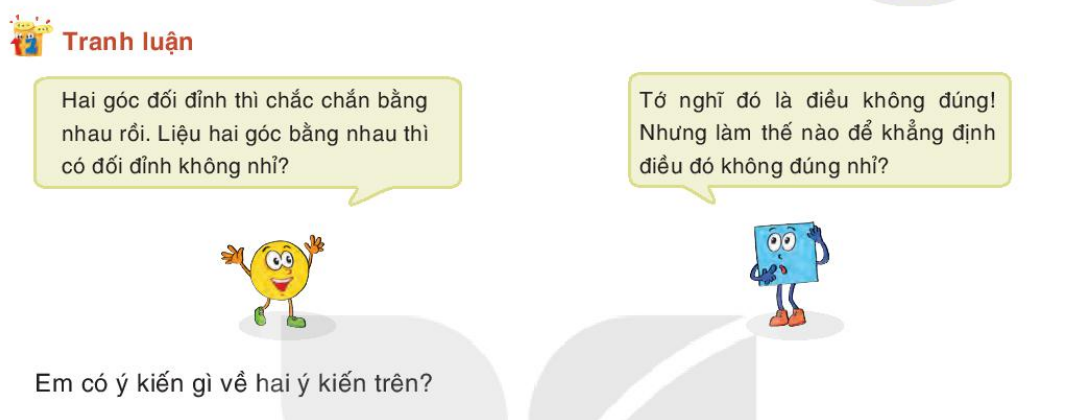 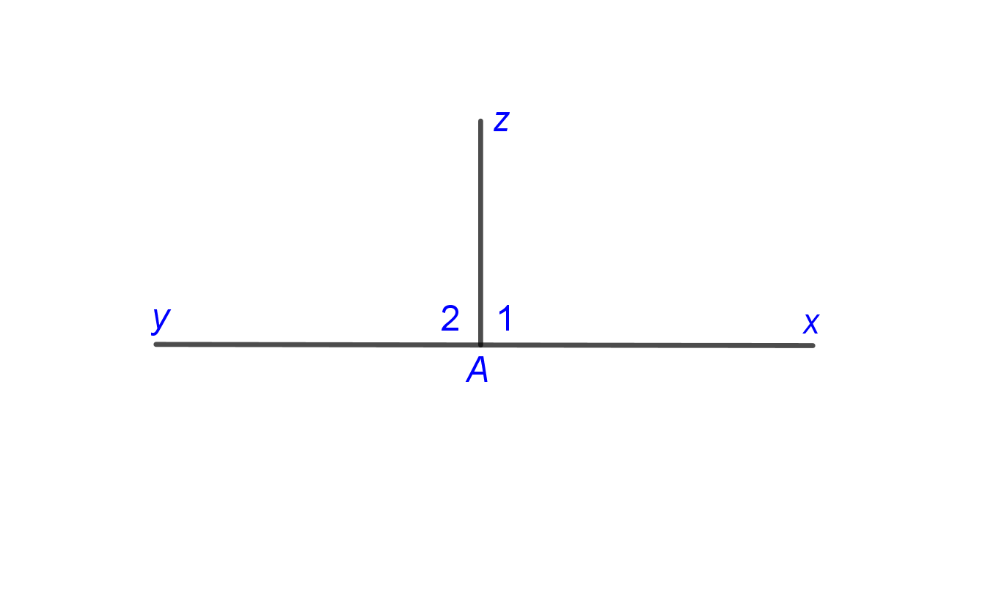 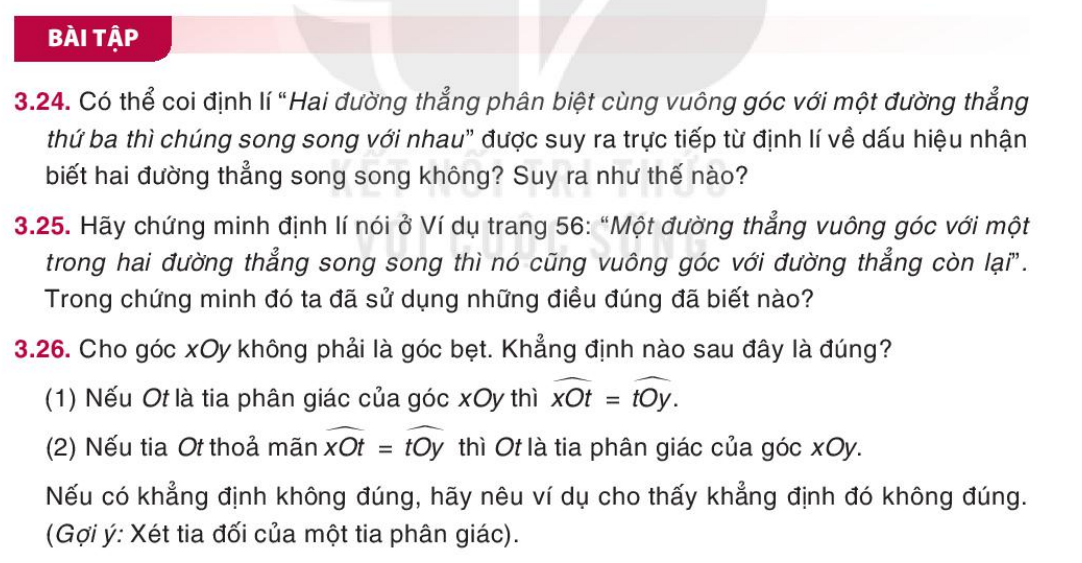 Nếu d’ và d’’ phân biệt, cùng vuông góc với d thì d cắt d’, d’’ tạo thành 8 góc vuông. Do hai góc vuông nào cũng bằng nhau nên theo dấu hiệu góc đồng vị bằng nhau thì hai đường thẳng d’ và d’’ song song.
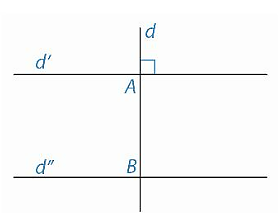 Nếu d không cắt d’’ thì d song song với d’’ nên qua giao điểm A của d và d’ có hai đường thẳng là d và d’ cùng song song với d’’. Theo tiên đề Euclid, d phải trùng với d’, trong khi theo giả thiết thì d khác d’ vì vuông góc với d’.
    Vậy d phải cắt d’’ tại một điểm B.
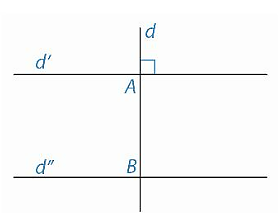 Giải
d cắt d’, d’’ tạo thành 8 góc, trong đó 4 góc tại A đều vuông. Từ tính chất của hai đường thẳng song song khi d cắt hai đường thẳng song song d’, d’’ thì hai góc đồng vị bằng nhau nên trong bốn góc còn lại tại B có một góc vuông. 
    Vậy d vuông góc với d’’.
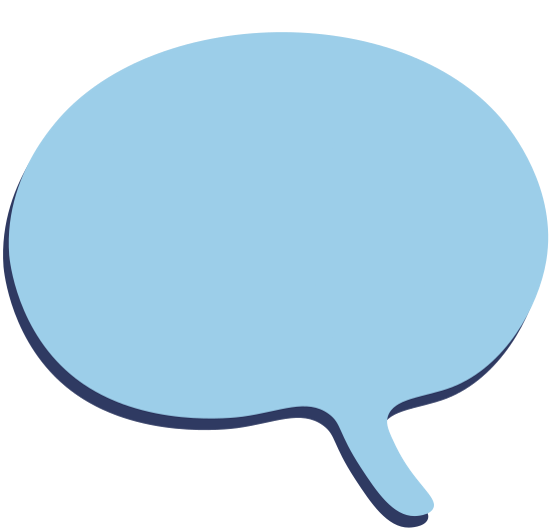 Giải
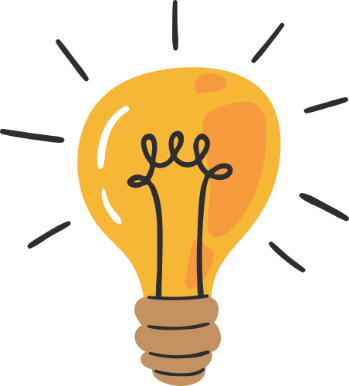 HƯỚNG DẪN VỀ NHÀ
02
01
03
Hoàn thành các bài tập còn lại SGK và bài tập SBT
Ôn lại kiến thức đã học
Chuẩn bị bài sau
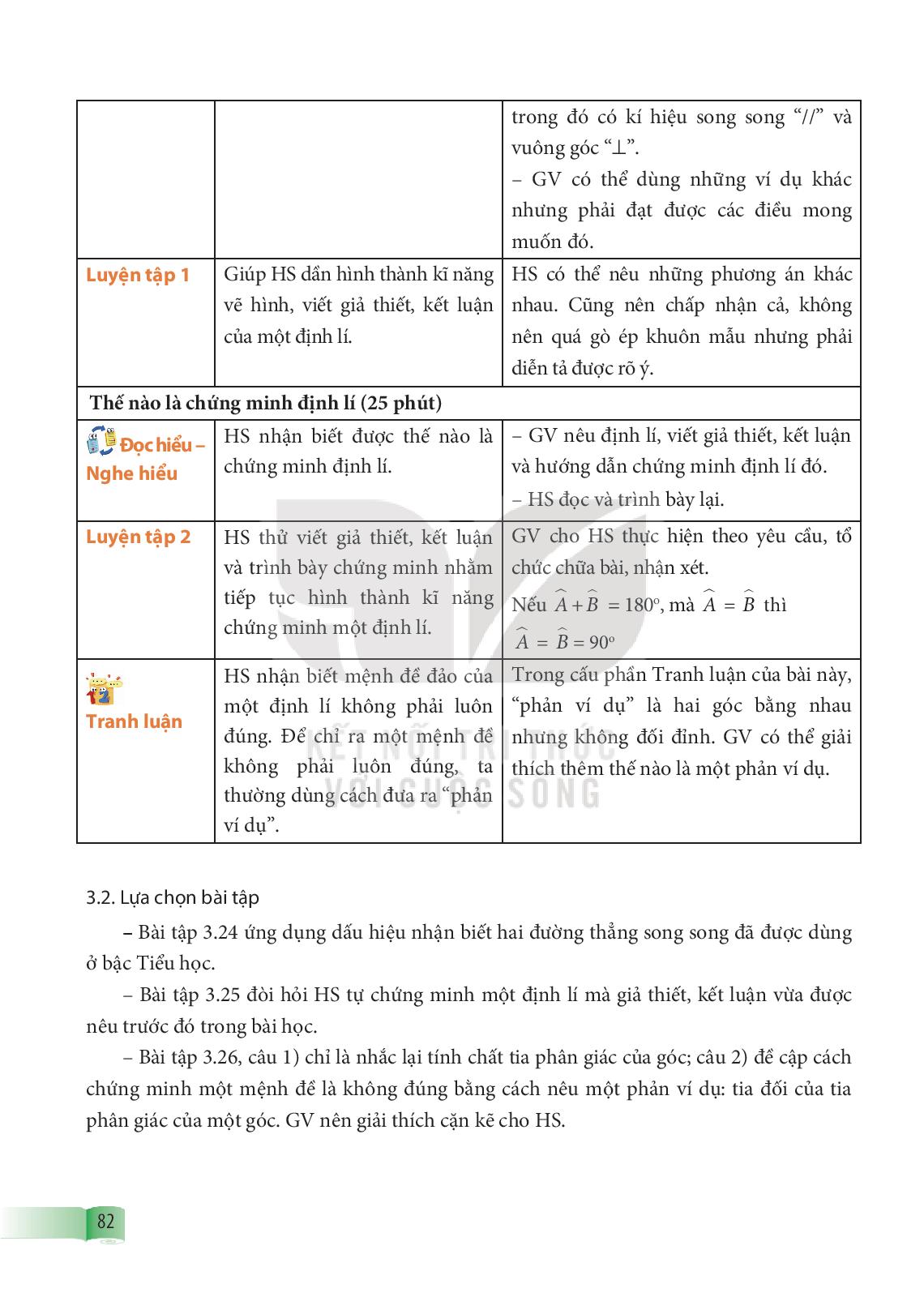 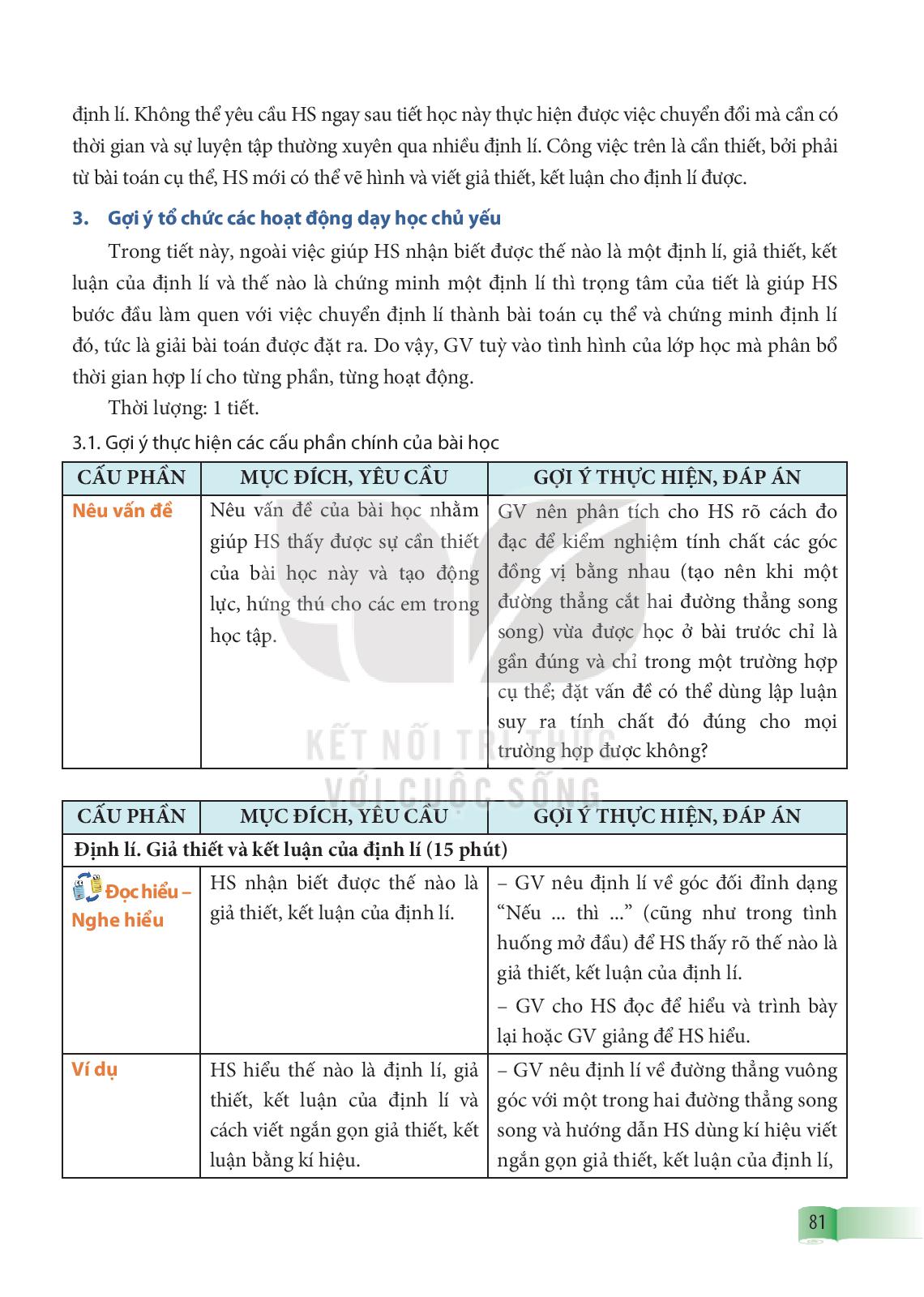